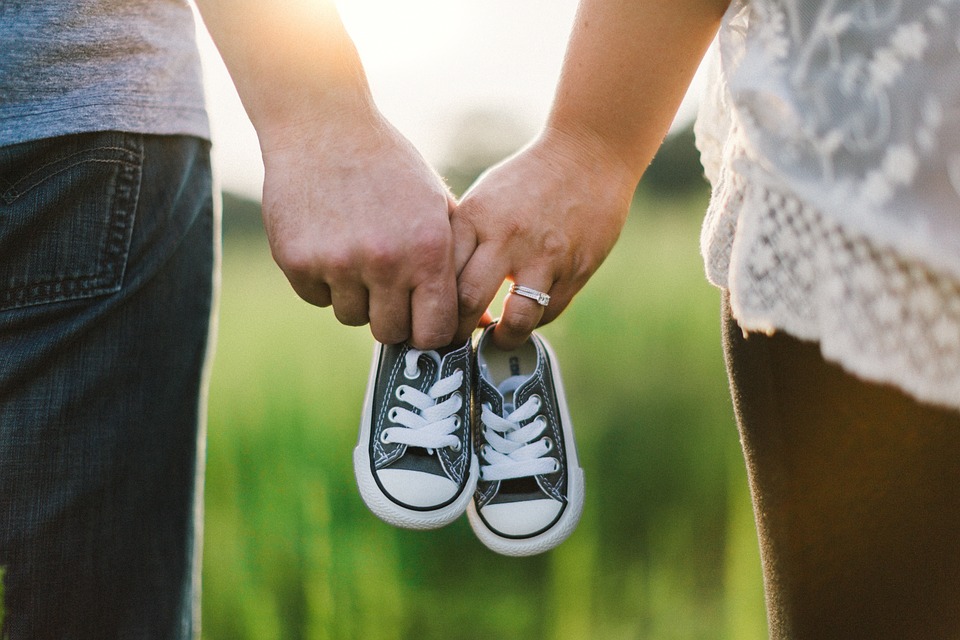 SCHEIDEN ZONDER SCHADE
Symposium Platform Christen Mediators Christelijke Hogeschool Ede
18 oktober 2019
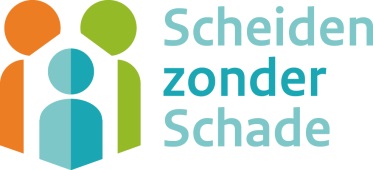 WAAR GAAT HET OVER?
ca. 70.000 thuiswonende kinderen maken per jaar mee dat hun ouders uit elkaar gaan 
ca. 16.000 kinderen hebben ernstig last van de gevolgen van een scheiding 
ca 7.200 scheidingen kunnen getypeerd worden als complexe scheidingen
40 à 50% van de jongeren in de jeugd- en opvoedhulp en zo’n 60% van de jongeren in de jeugdbescherming (Gecertificeerde Instellingen) komen uit een scheidingssituatie 
ca. 15% van alle kinderen van gescheiden ouders heeft na de scheiding geen contact meer met een van de ouders
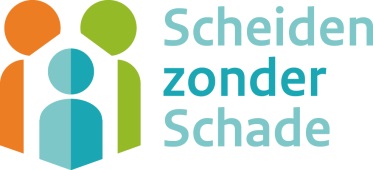 SCHEIDEN ZONDER SCHADE
Divorce challenge (506 inzendingen)
Juni 2017: Opdracht en Platform SzS
Februari 2018: Agenda voor actie
September 2018: Start programma Scheiden zonder Schade in opdracht van JenV en VWS in partnerschap met VNG
Ambitie: voorkom zo veel mogelijk schade bij kinderen door scheiding van ouders
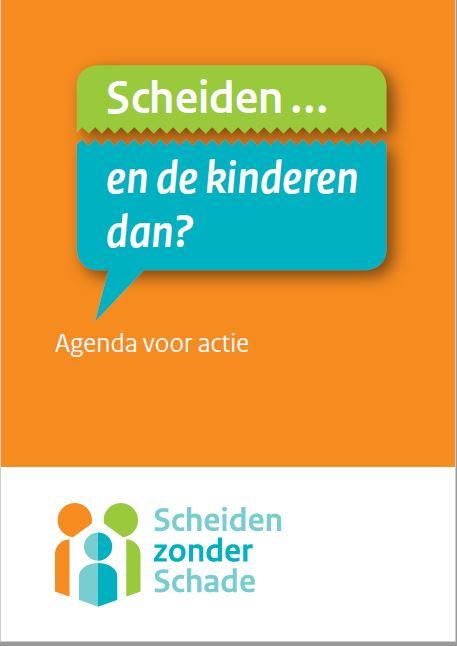 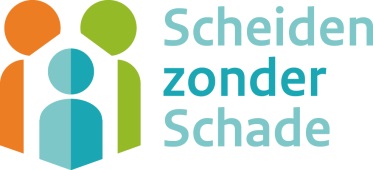 AANPAK
2 ONTWIKKELPUNTEN EN 45 ACTIES:
STEUNFIGUUR KIND
OUDERSCHAP EN PREVENTIE
DIRECTIE VWS
SCHEIDINGSLOKET
DIRECTIES
REGIOLABS
PLATFORM
COMMUNICATIE EN BEWUSTWORDING
DIRECTIE JENV
SCHEIDINGSPROCEDURE
PROFESSIONALISERING
GEZINSVERTEGENWOORDIGER
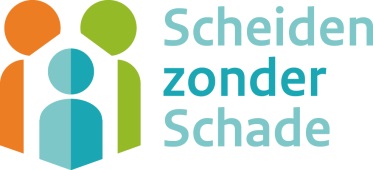 ?
?
Suggesties en vragen?
?
?
?
?
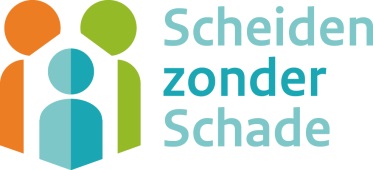